Institution Name
VIII ANNUAL MEETING i3N,  Leiria  2023
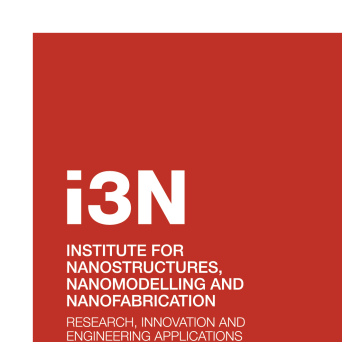 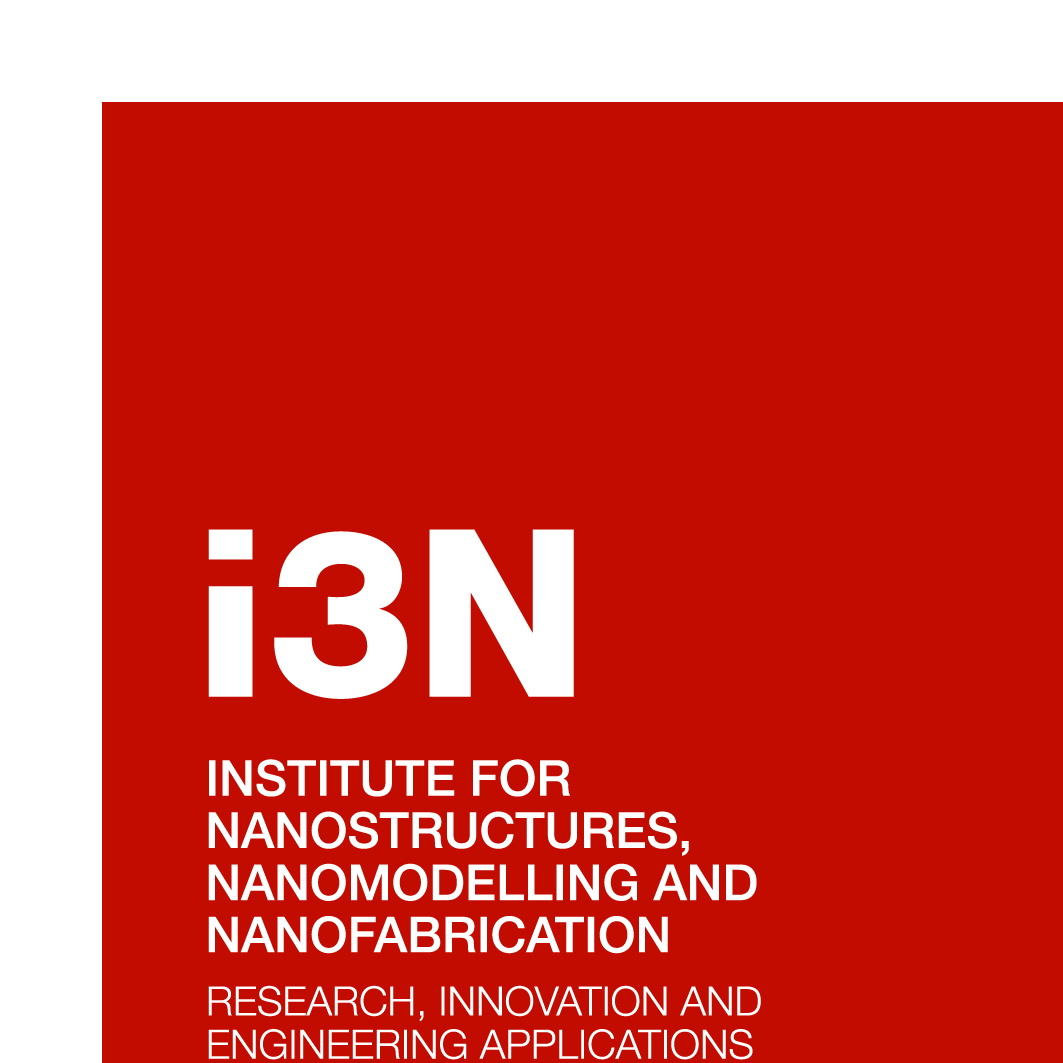 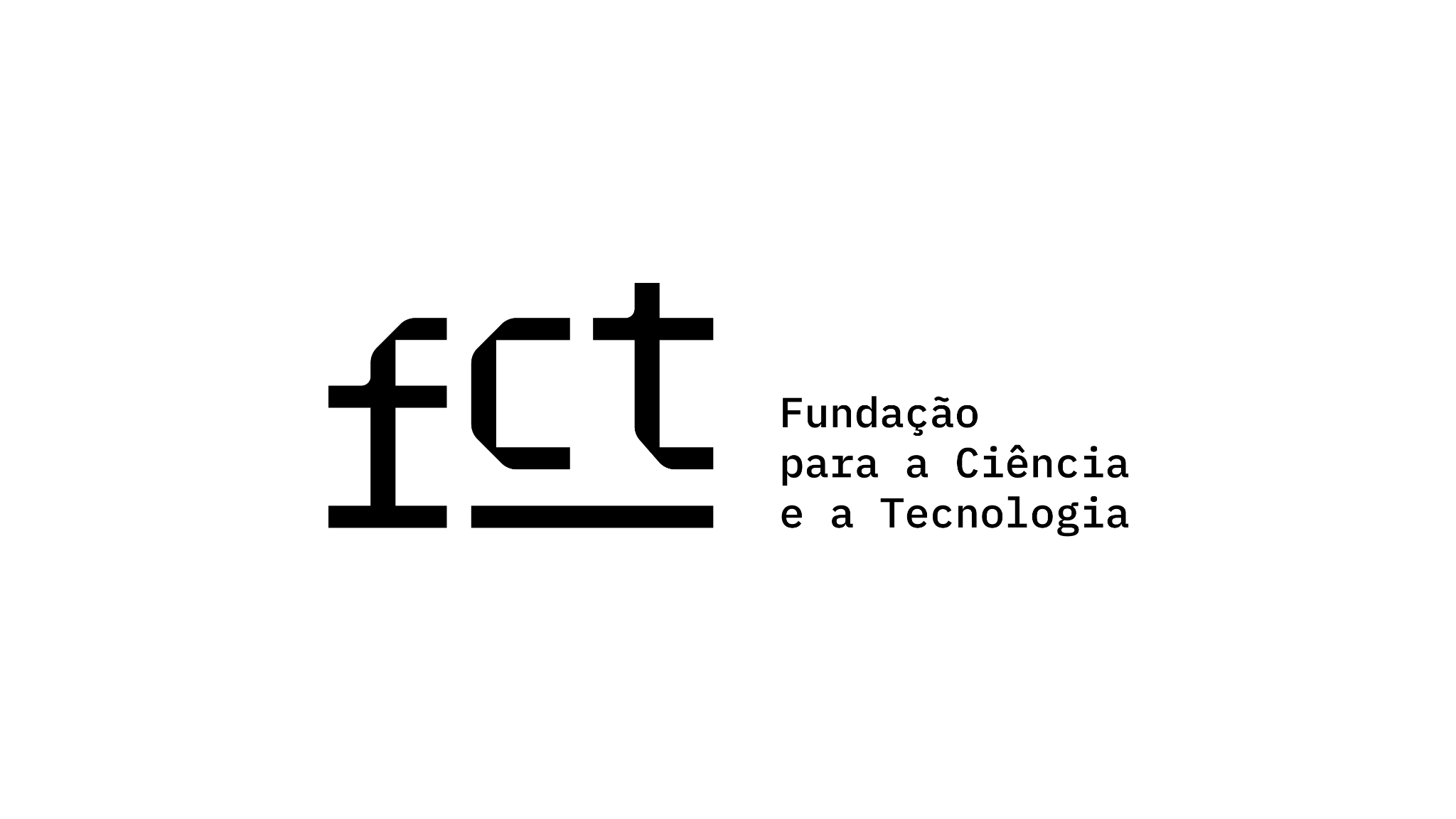 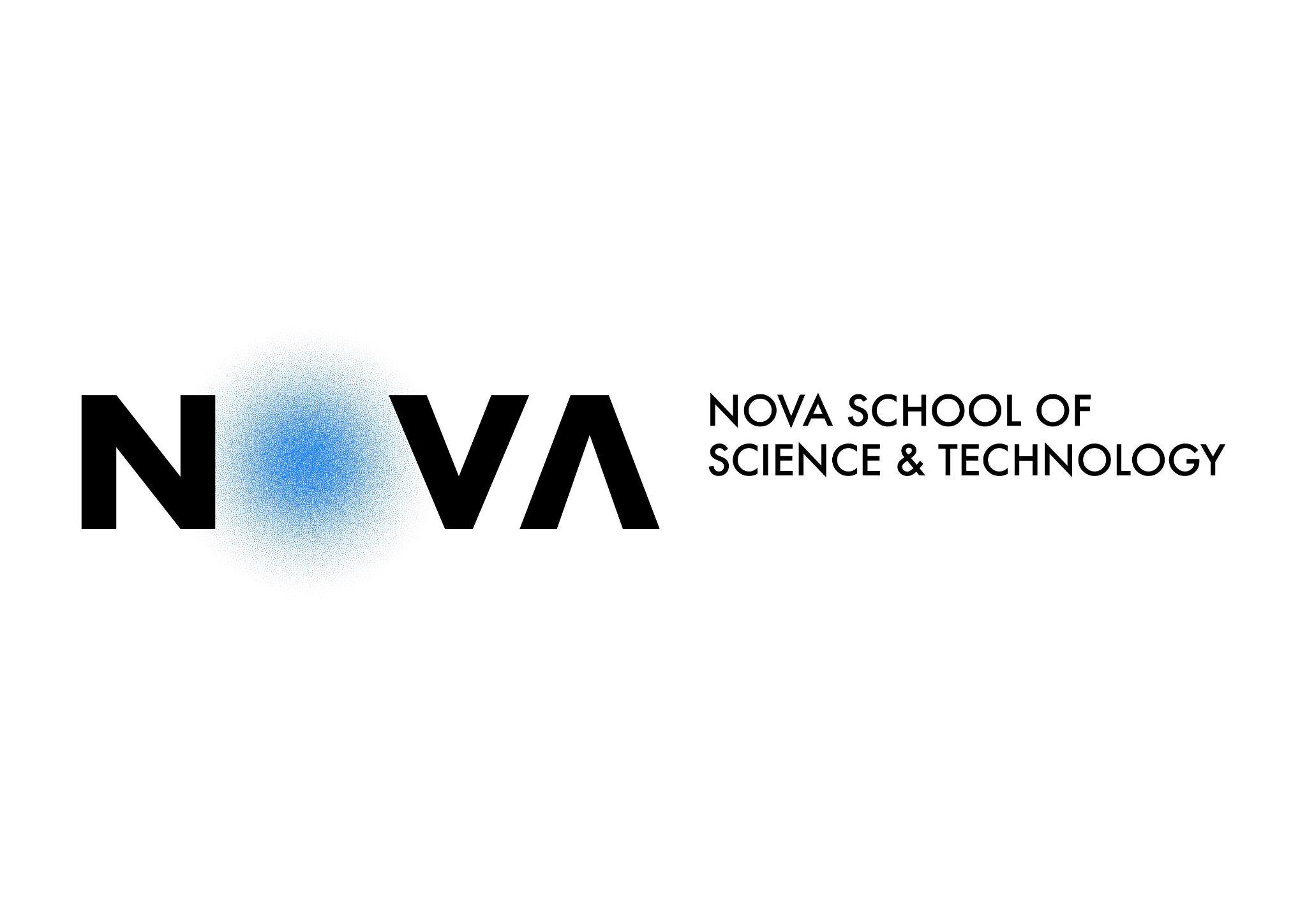 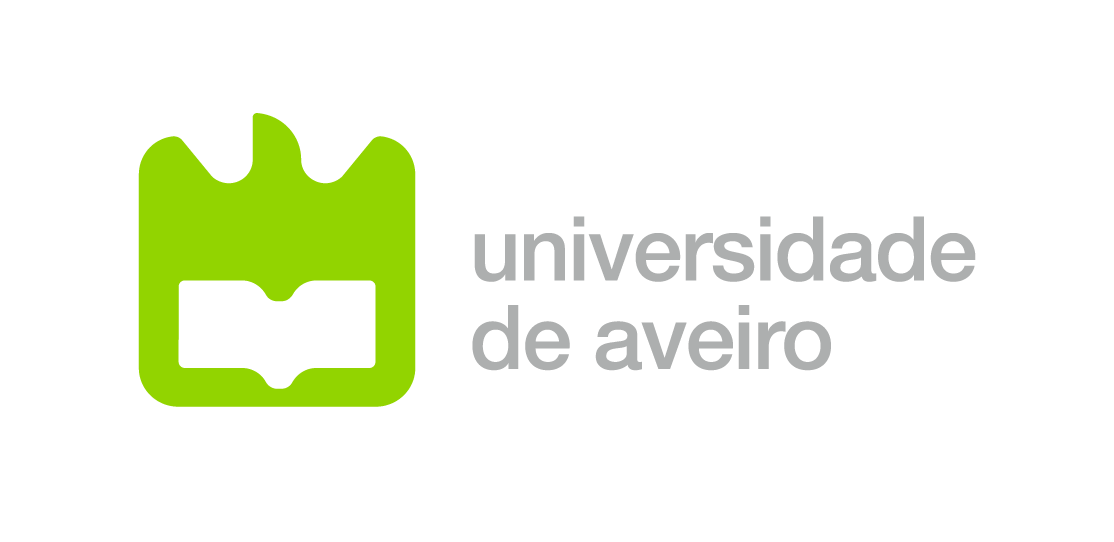 This work is funded by National Funds through the FCT - Fundação para a Ciência e a Tecnologia, I.P., under the scope of the projects UID/50025/2020-2023 and LA/0037/2020